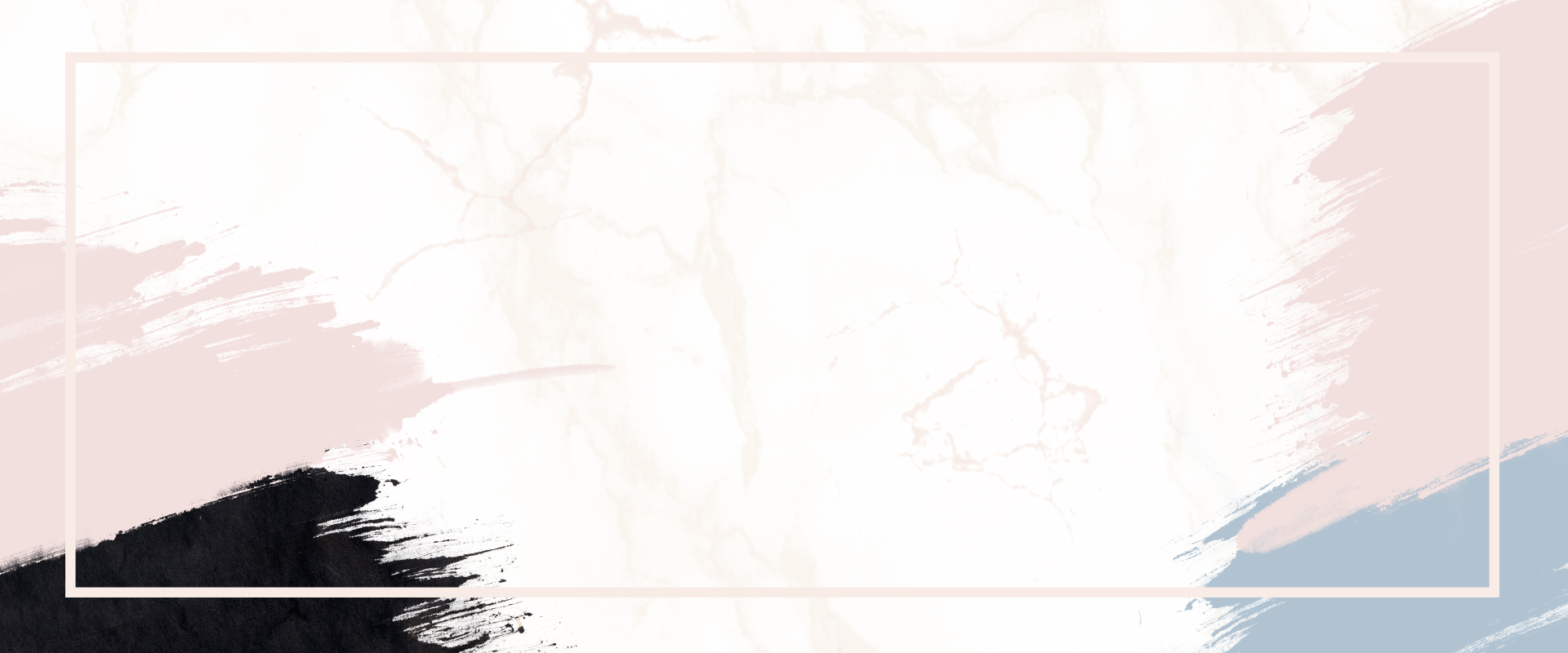 卧龙项目验收汇报
汇报人：卧龙小组
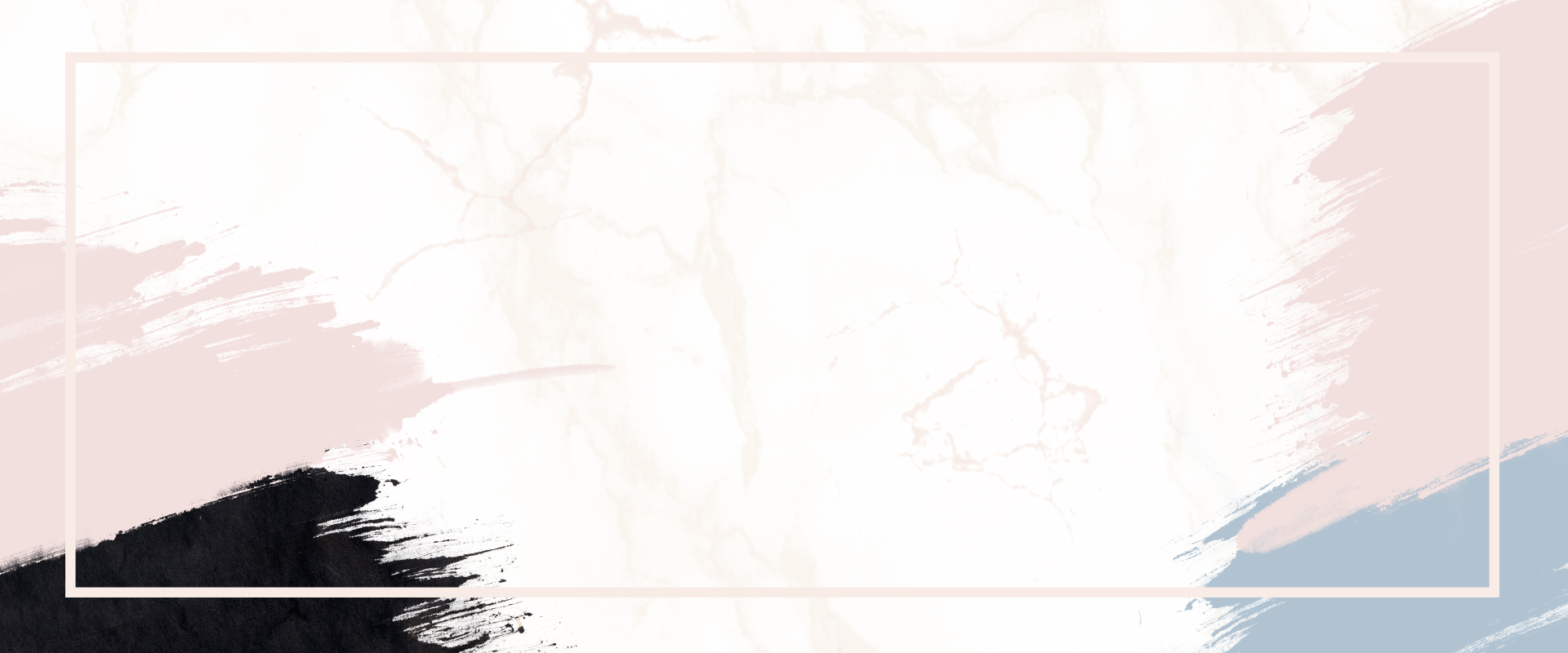 3
1
2
目录
总结
准备工作
项目验收
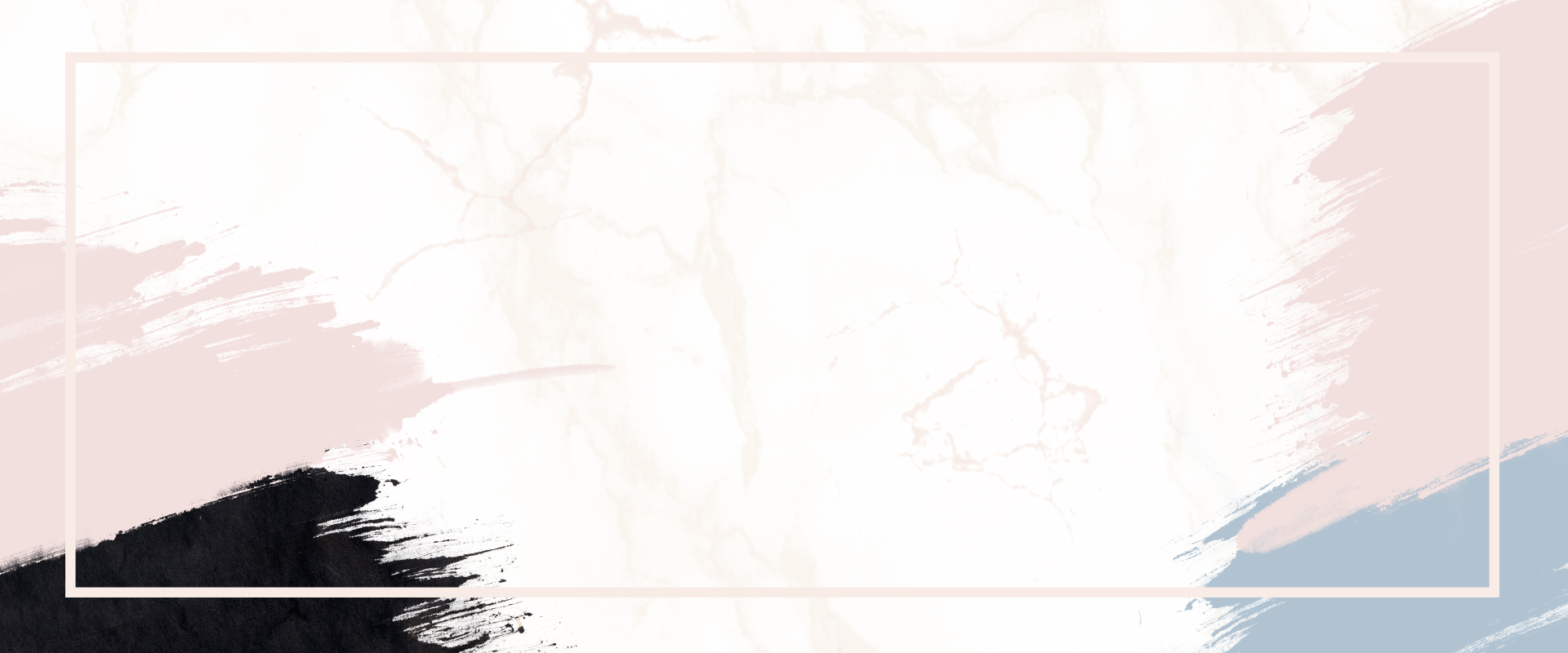 1
准备工作
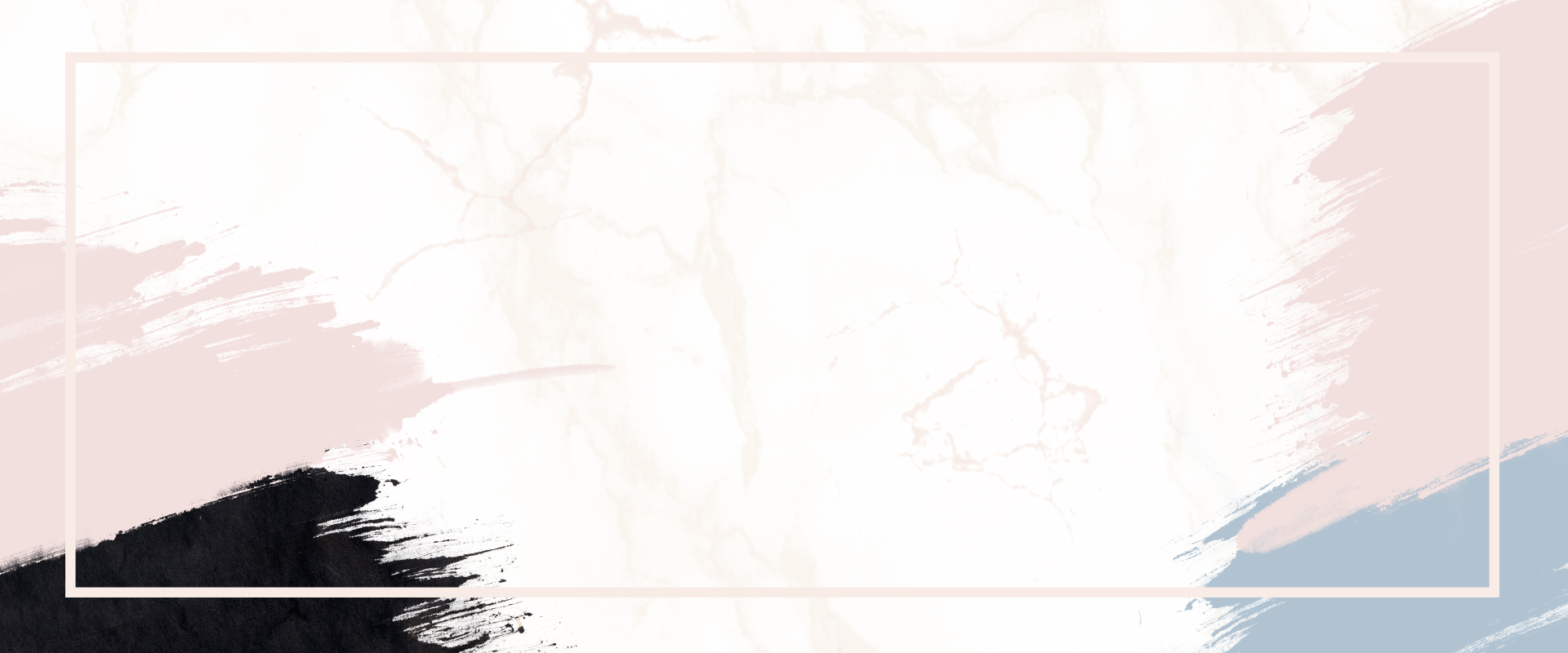 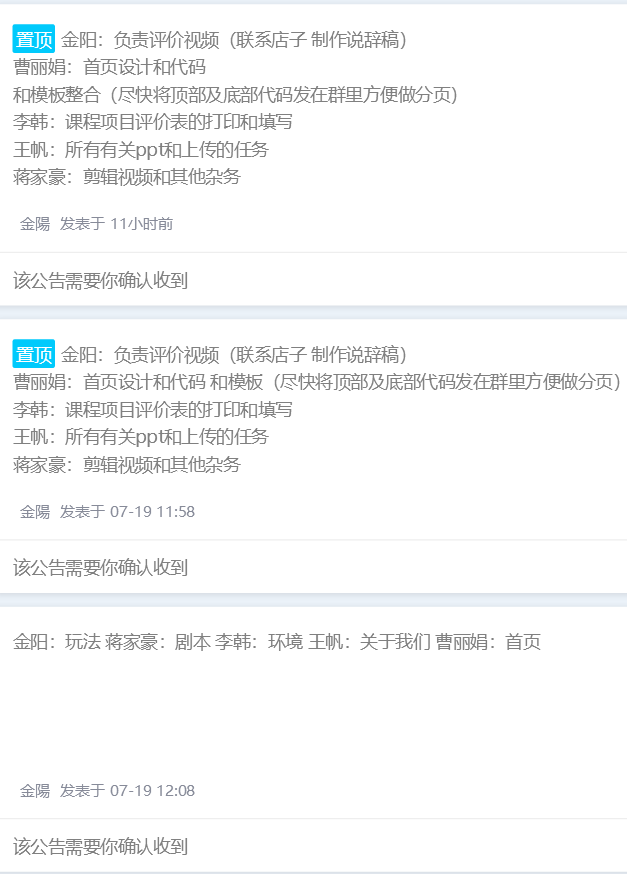 分配任务
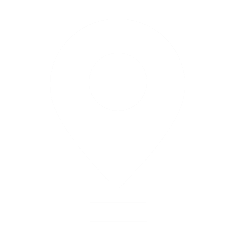 添加文字内容
单击输入标题内容单击输入标题内容
广
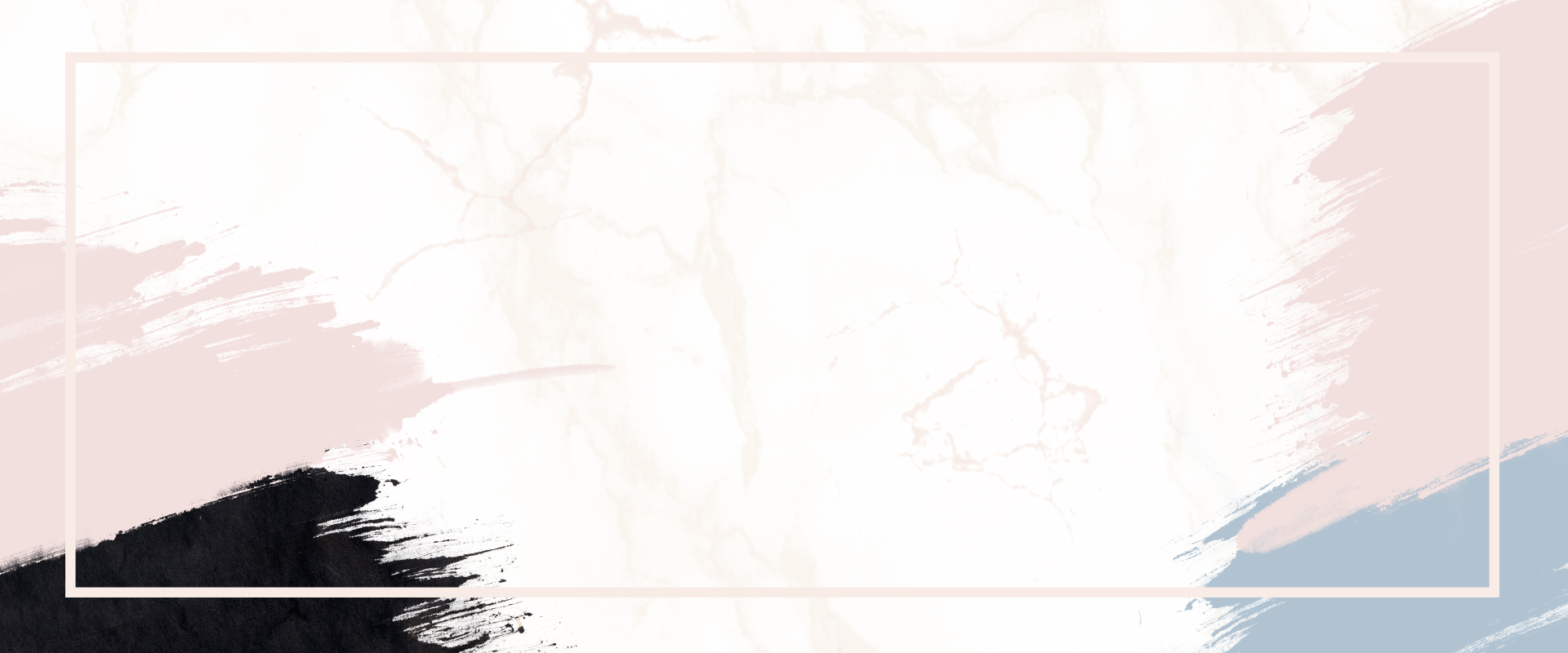 2
项目验收
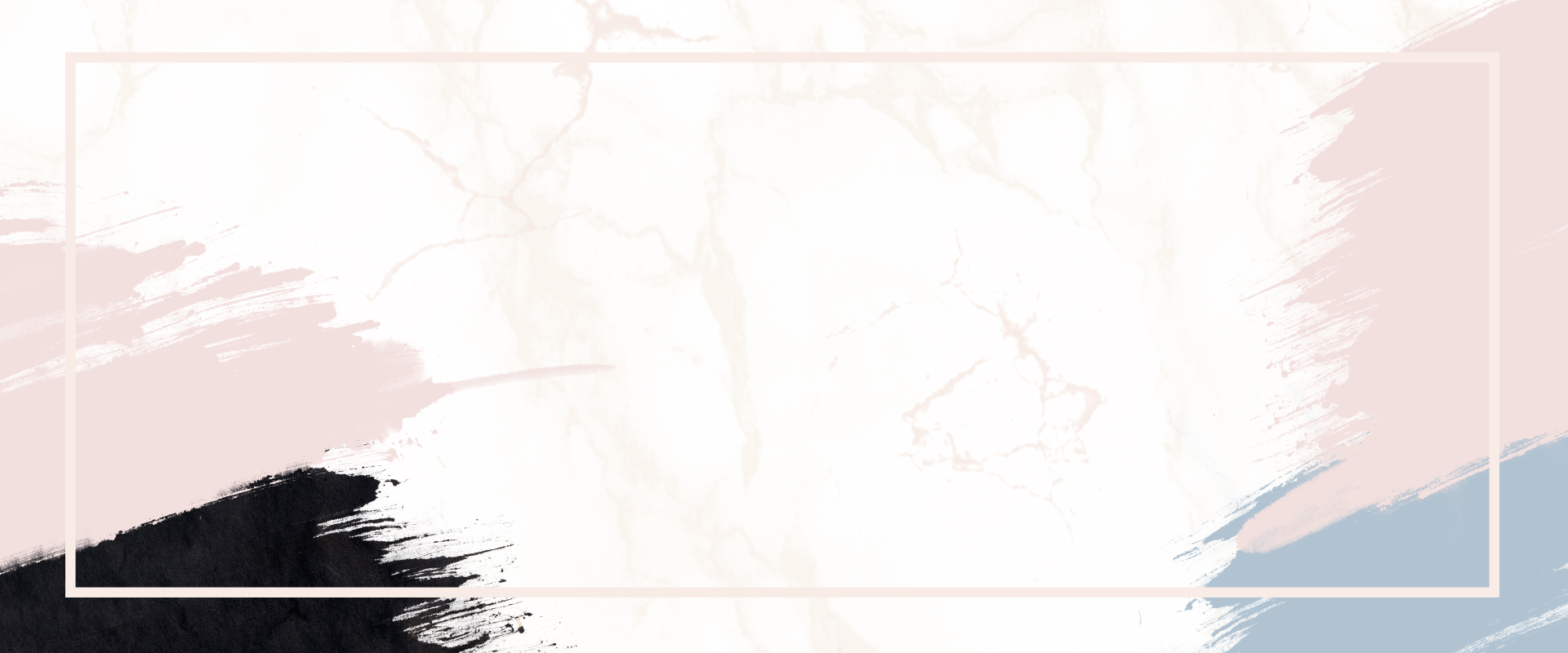 问题
1.工作进度缓慢
2.时间紧张
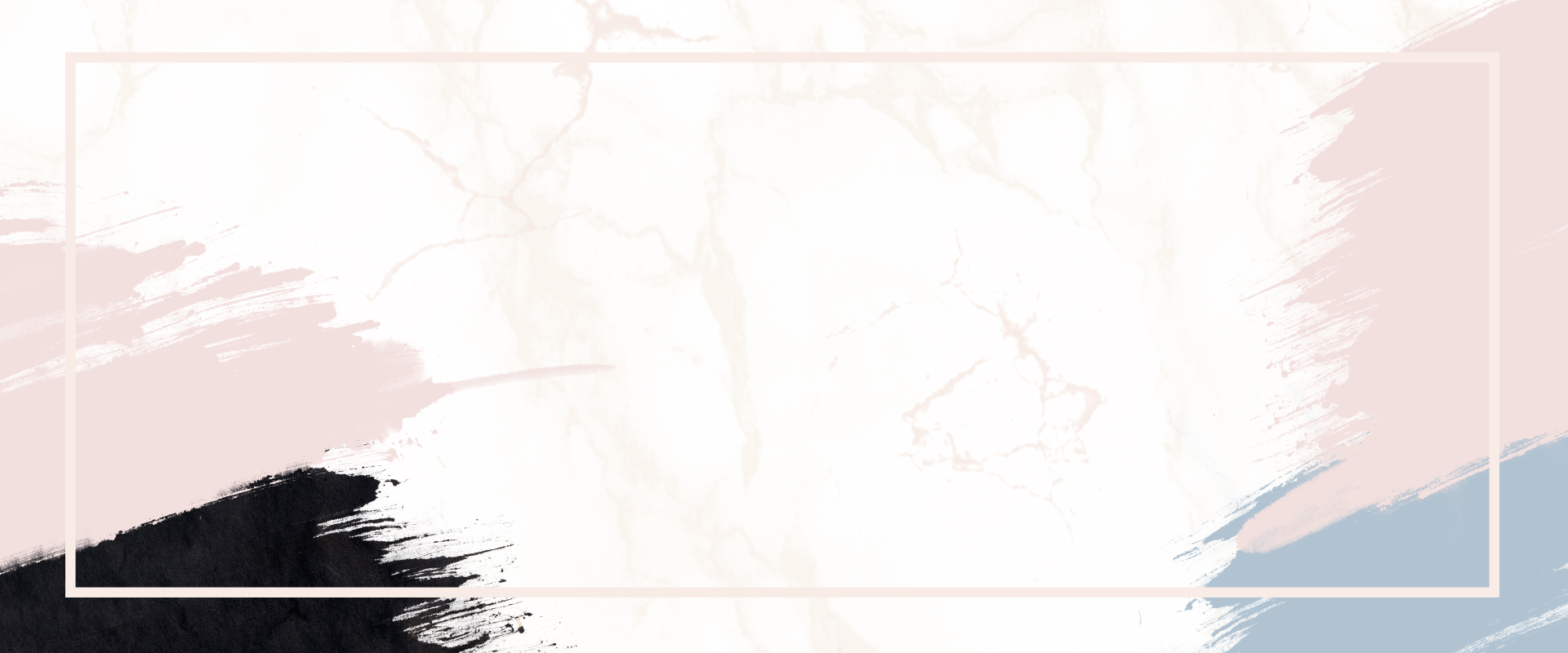 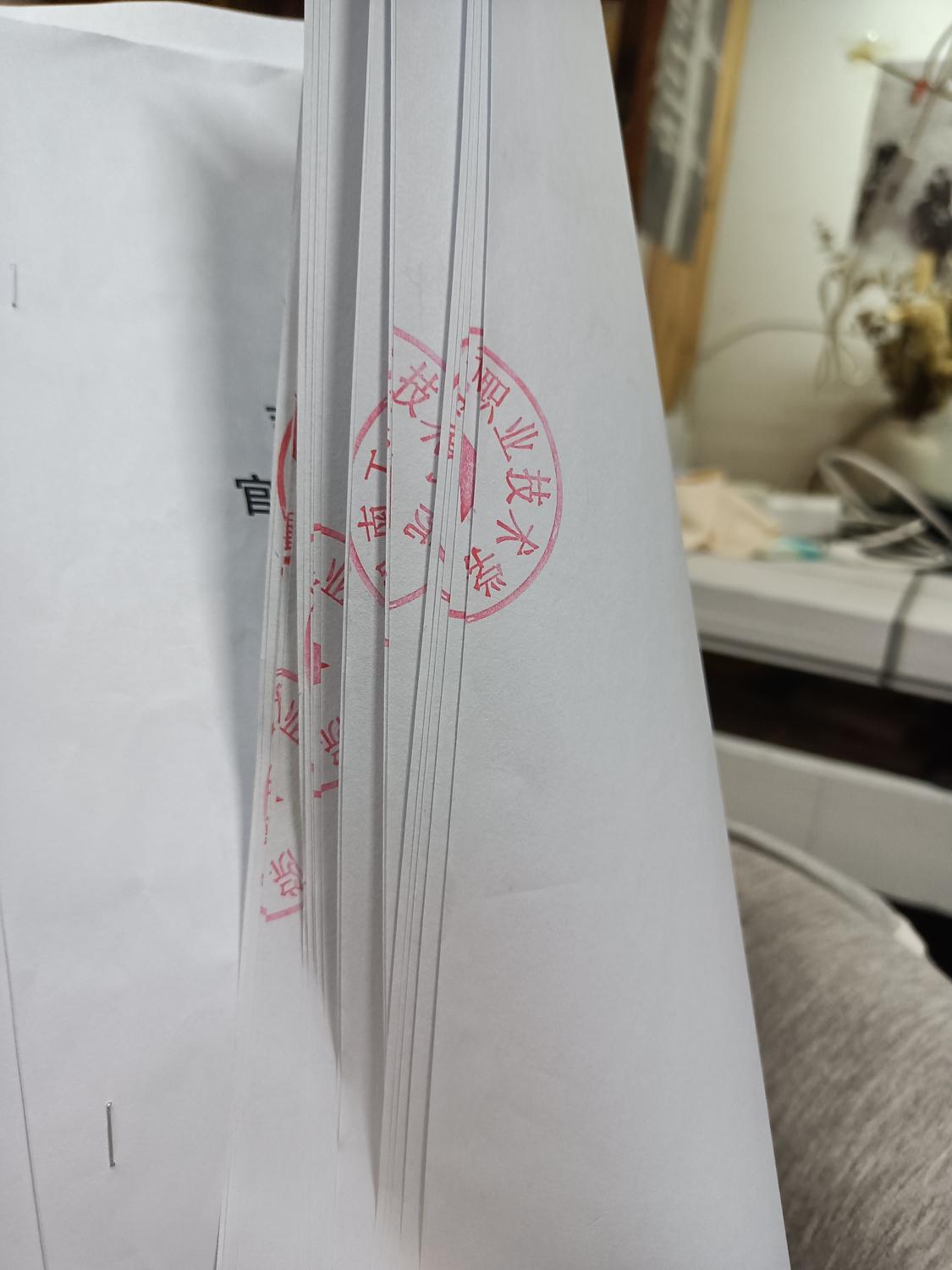 探案馆的骑缝章没盖！！
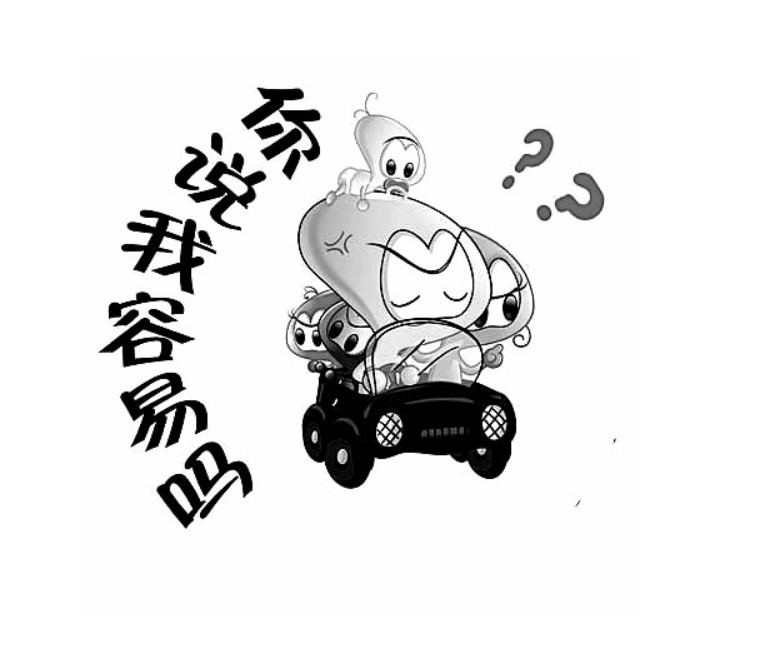 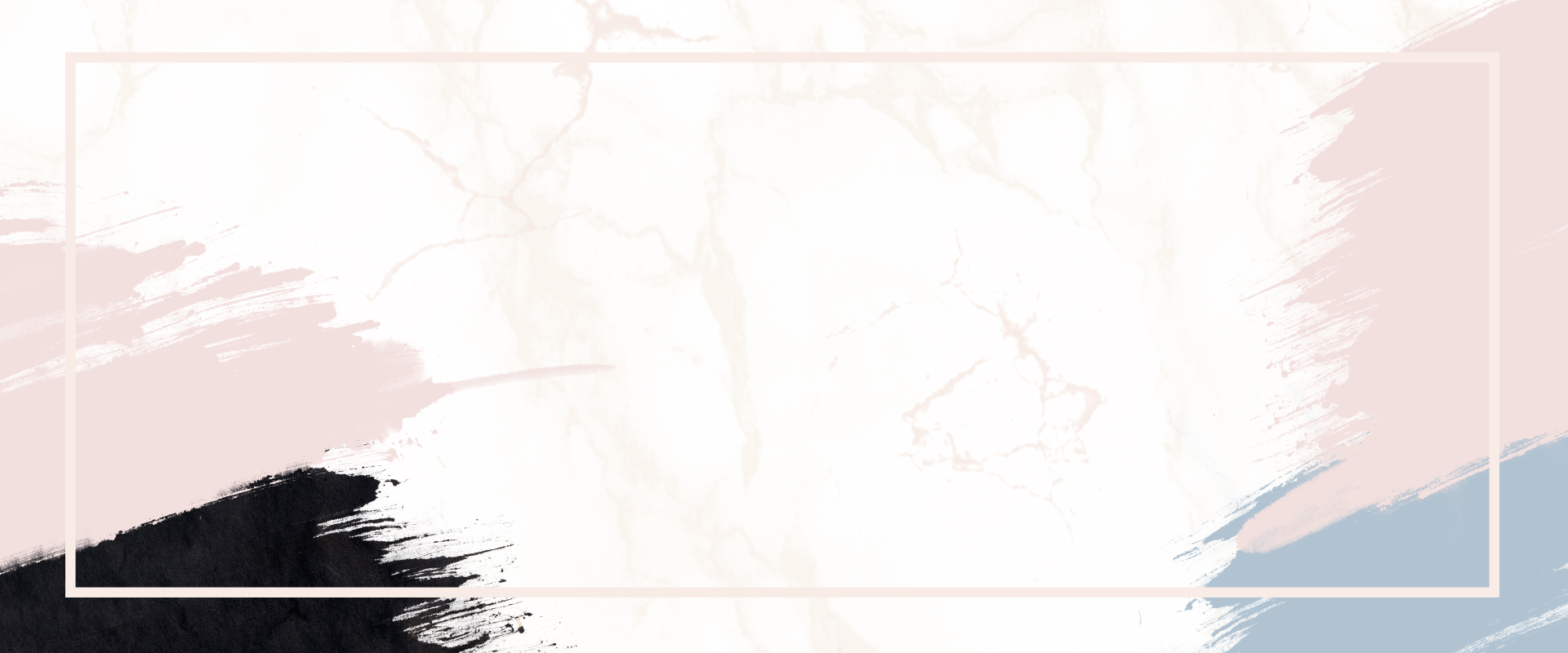 3
总结
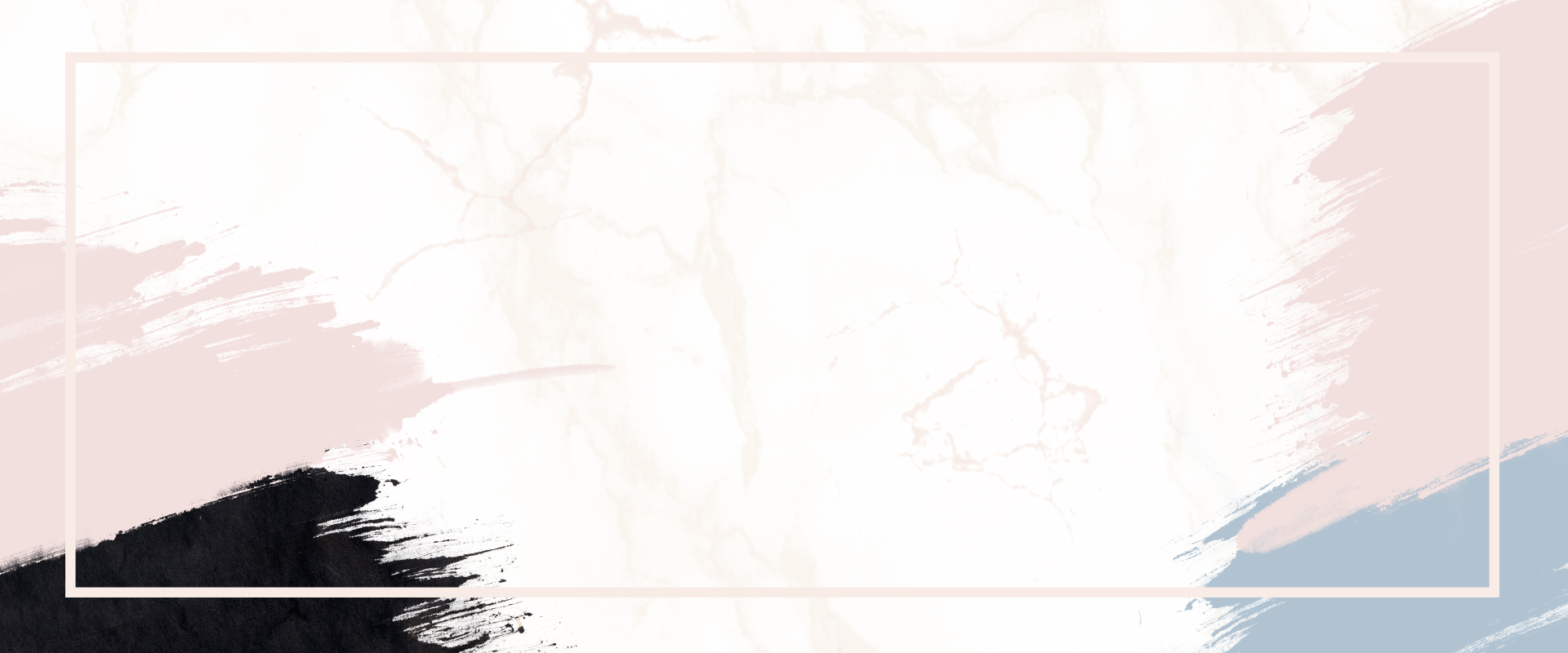 总结一
总结二
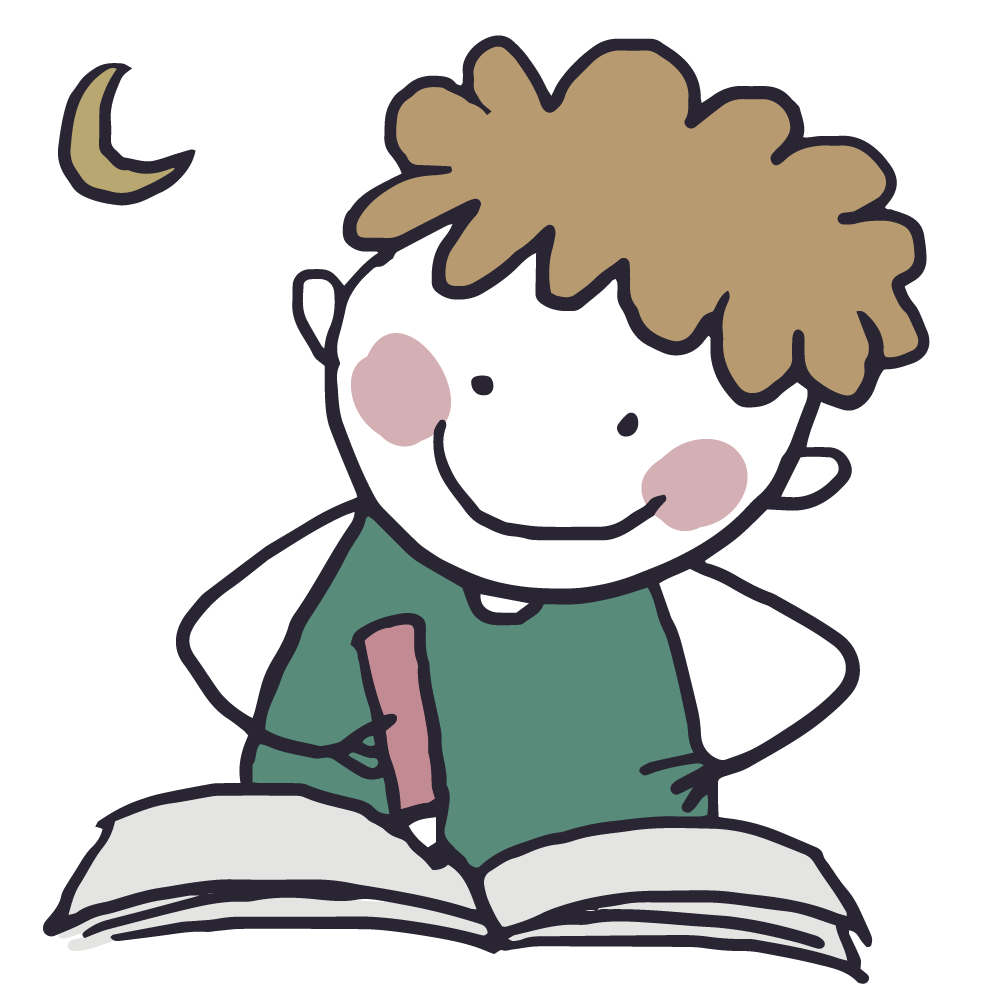 保持良好的心态
队友给力很重要
总结三
总结四
沟通很重要
准备工作要充分
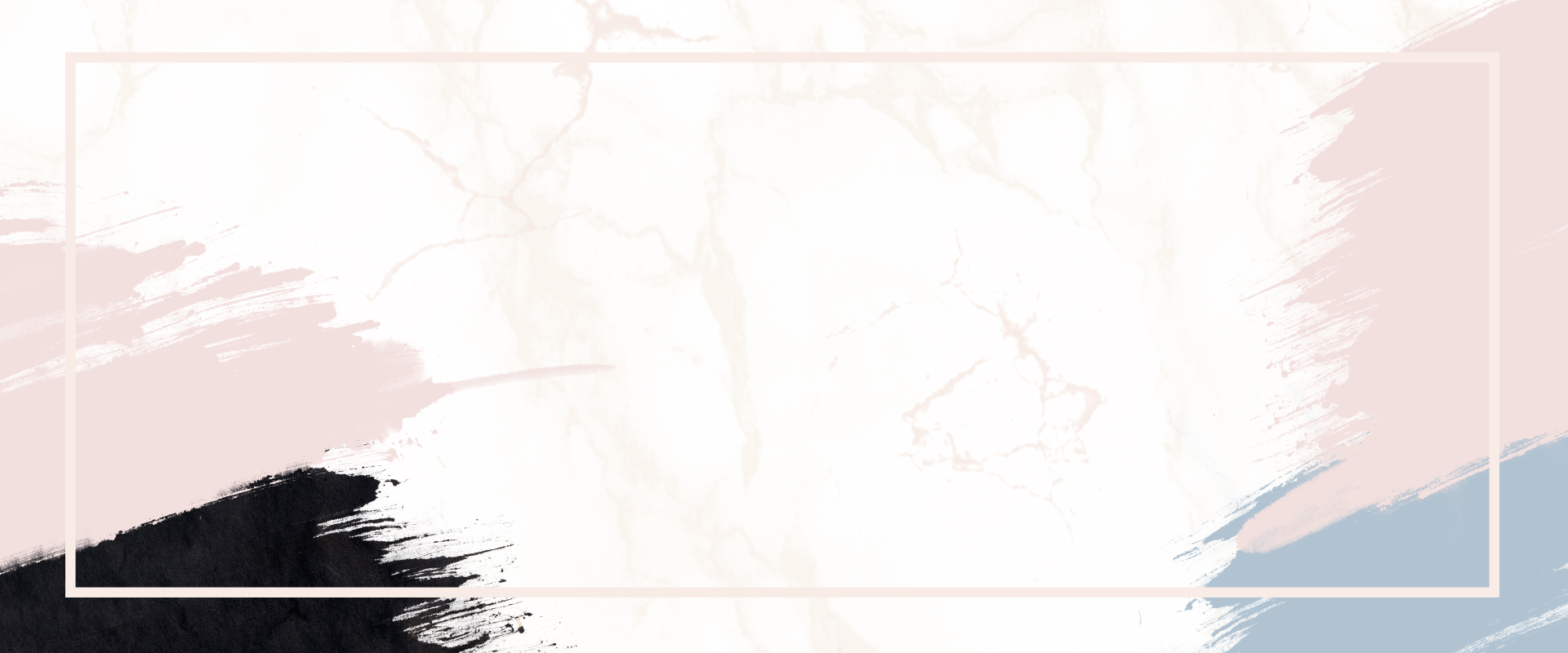 非常感谢观看！
汇报人：卧龙小组